Towards Optimal Two-Source Extractorsand Ramsey Graphs
Gil Cohen
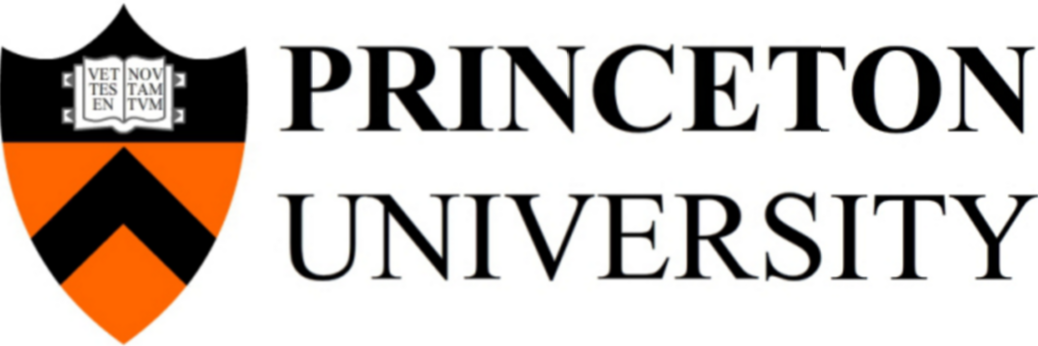 This work has been done at Caltech.
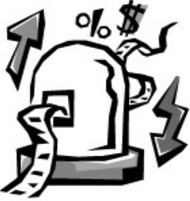 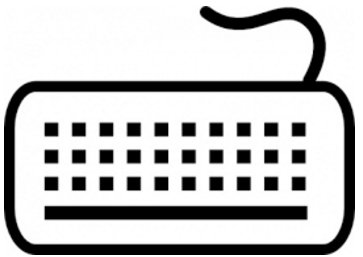 Two-source extractor
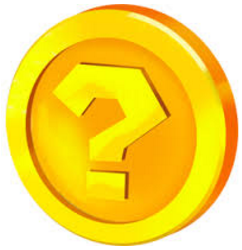 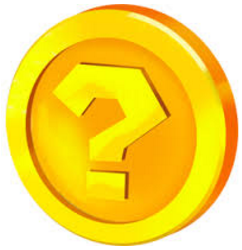 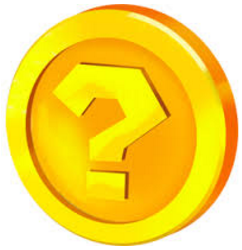 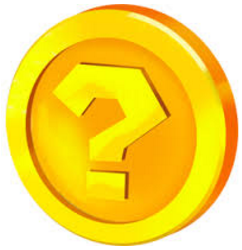 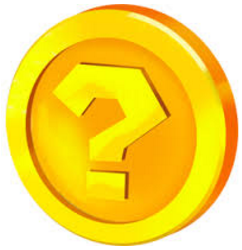 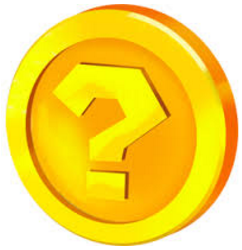 How random is a source? [Chor-Goldreich’88]
Two-source extractors [Chor-Goldreich’88]
Two simple facts
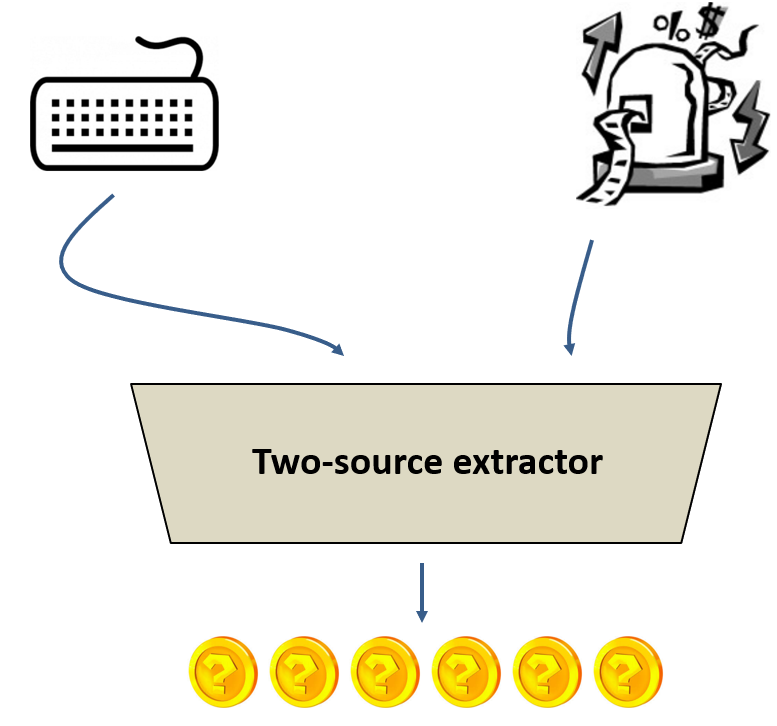 Explicit constructions of 2-source extractors
[Chor-Goldreich’88], [Raz’05], [Bourgain’05], [BenSasson-RonZewi’11].
[Barak-Impagliazzo-Wigderson’04], [Barak-Kindler-Sudakov-Wigderson’05], [Raz’05], [Rao’06], [Barak-Rao-Shaltiel-Wigderson’06], [Li’11], [Li’13], [Li’15], [C’15], [C’16].
Back to 2-source extractors
Can we get all the way down to logarithmic min-entropy?
Extractors for logarithmic min-entropy
[C-Schulman’16], [Chattopadhyay-Li’16], [C’16], [BenAroya-Doron-TaShma’17].
Result 1
Result 2
We construct a 2-source extractor for min-entropy
Show me the construction!
Challenge-Response Mechanism
Condensers
Two-Source Dispersers
Codes
2.5-Source Extractors
Ramsey Graphs
Seeded Extractors
Alternating Extraction
Two-Source Extractors
Correlation Breakers
Mergers
Non-Malleable Extractors
Expanders
The Flip-Flop Primitive
Privacy Amplification Protocols
Independence Preserving Mergers
Mergers [TaShma’96]


Independence-Preserving Mergers [C-Schulman’16]


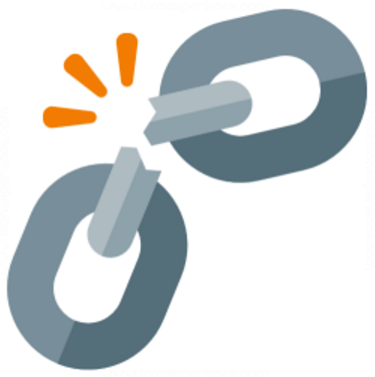 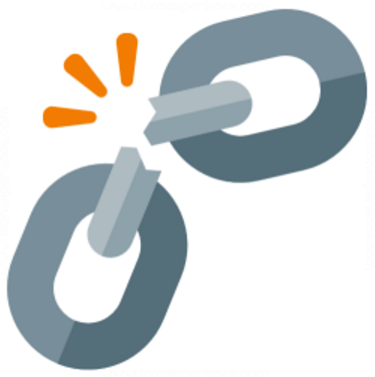 Independence-Preserving Mergers [C-Schulman’16]
Main technical contribution
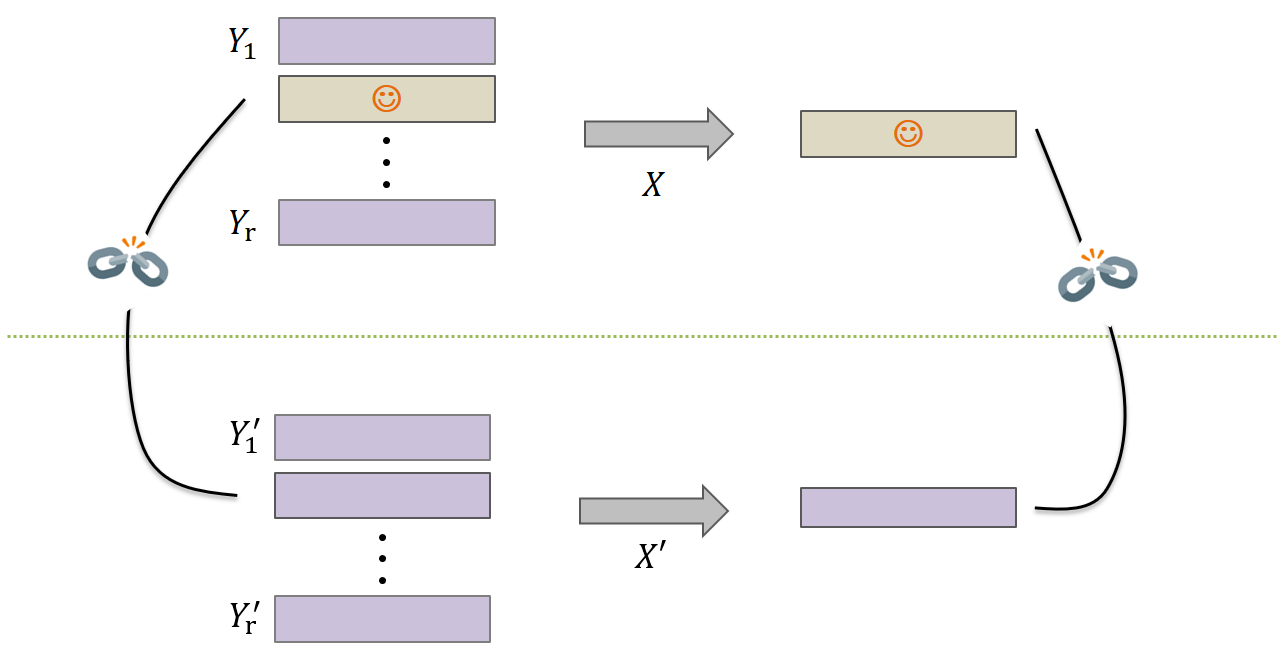 We construct an IPM for
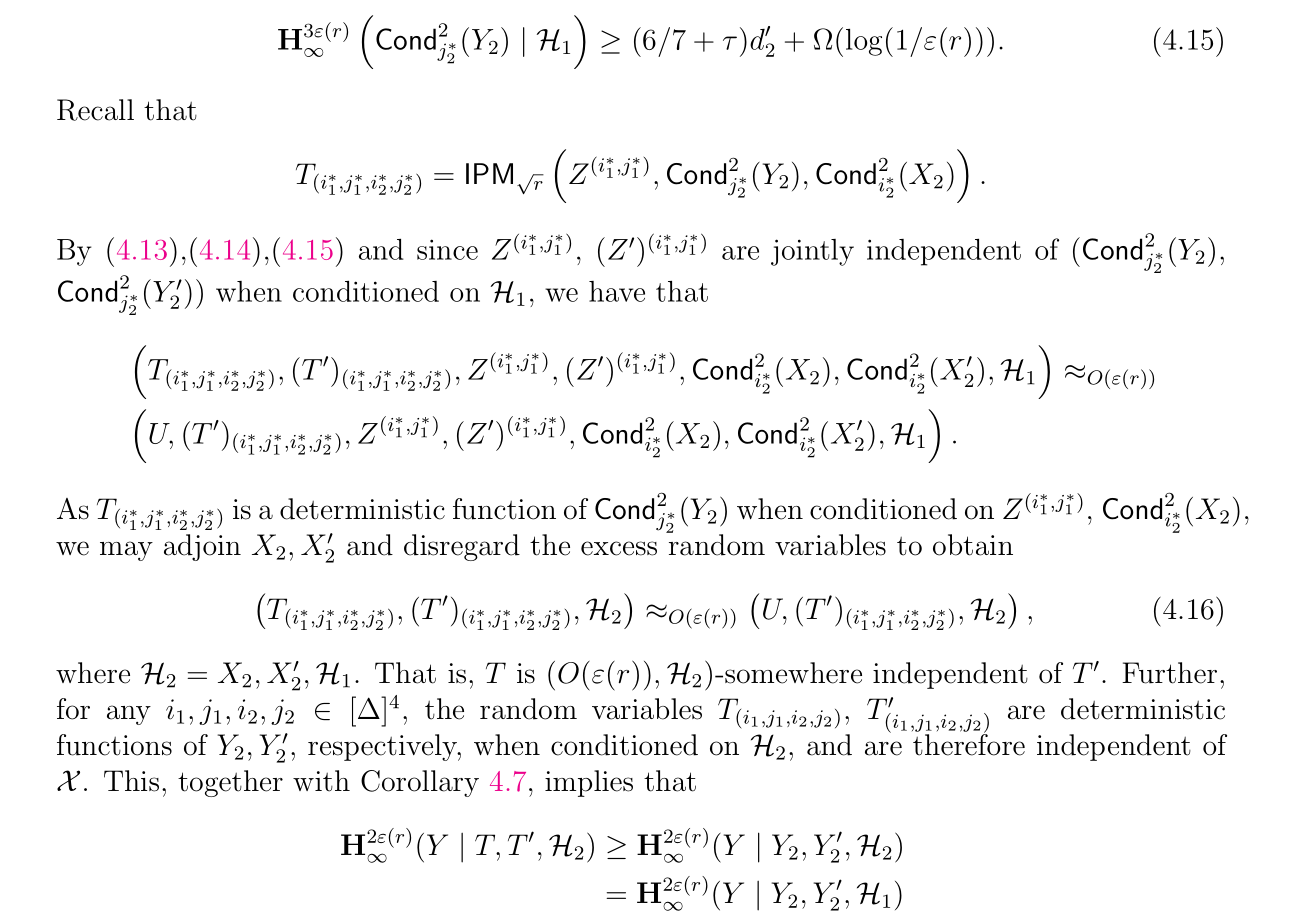 The IPM Construction
Which two rows to take?
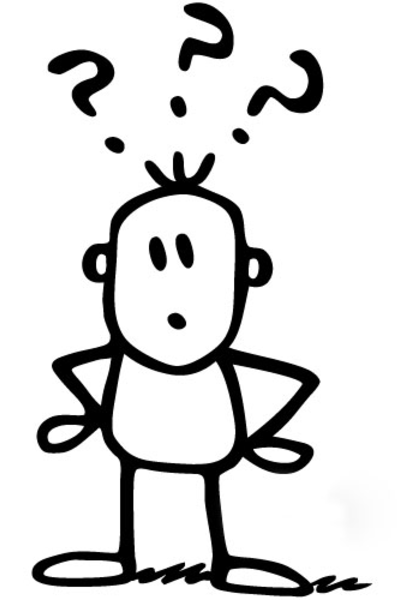 
Not a 0.9 rate


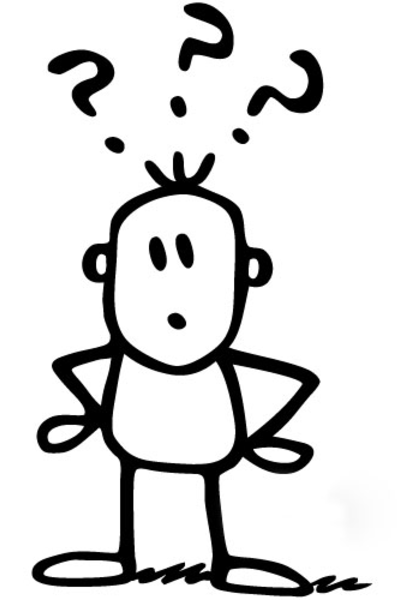 



I ran out of sources…
IPM
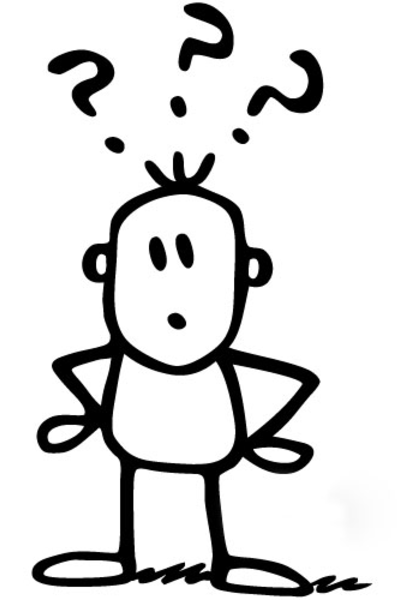 IPM

IPM

IPM
I ran out of sources…

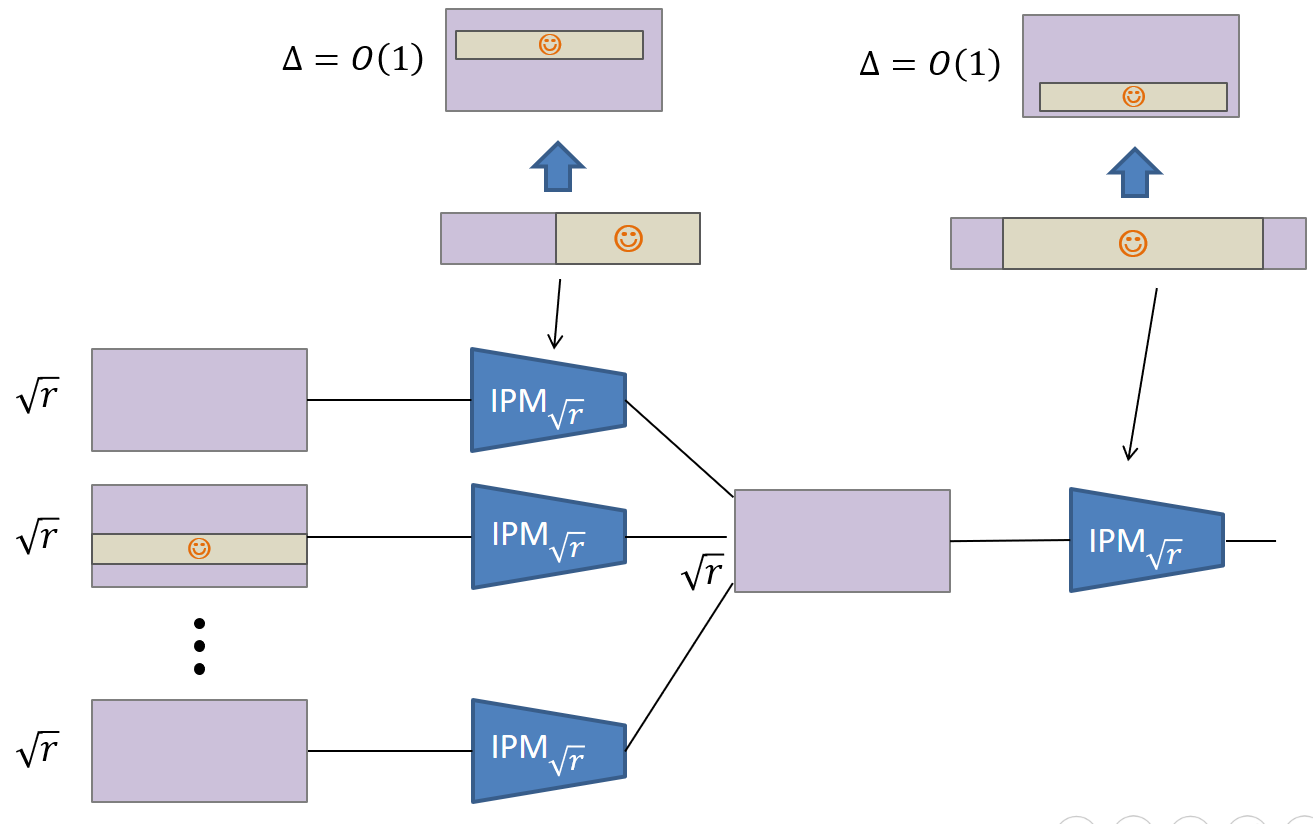 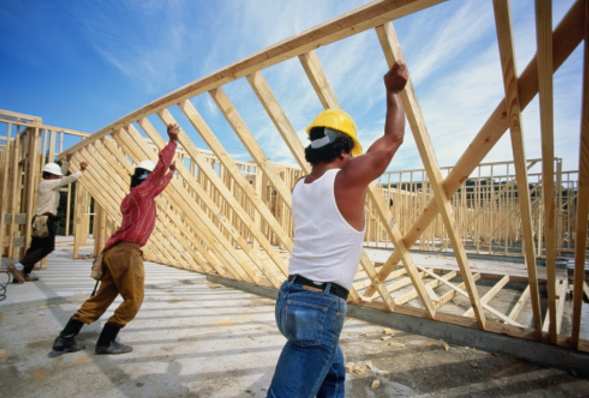 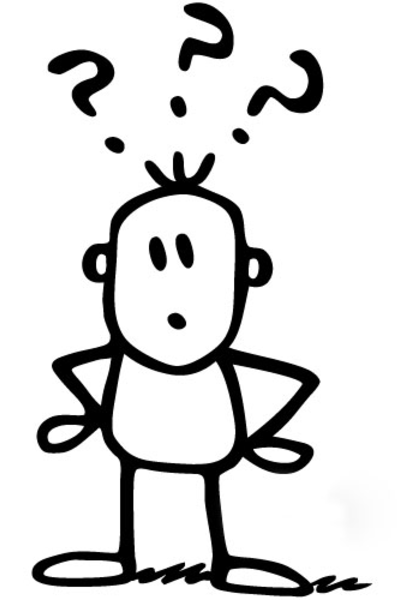 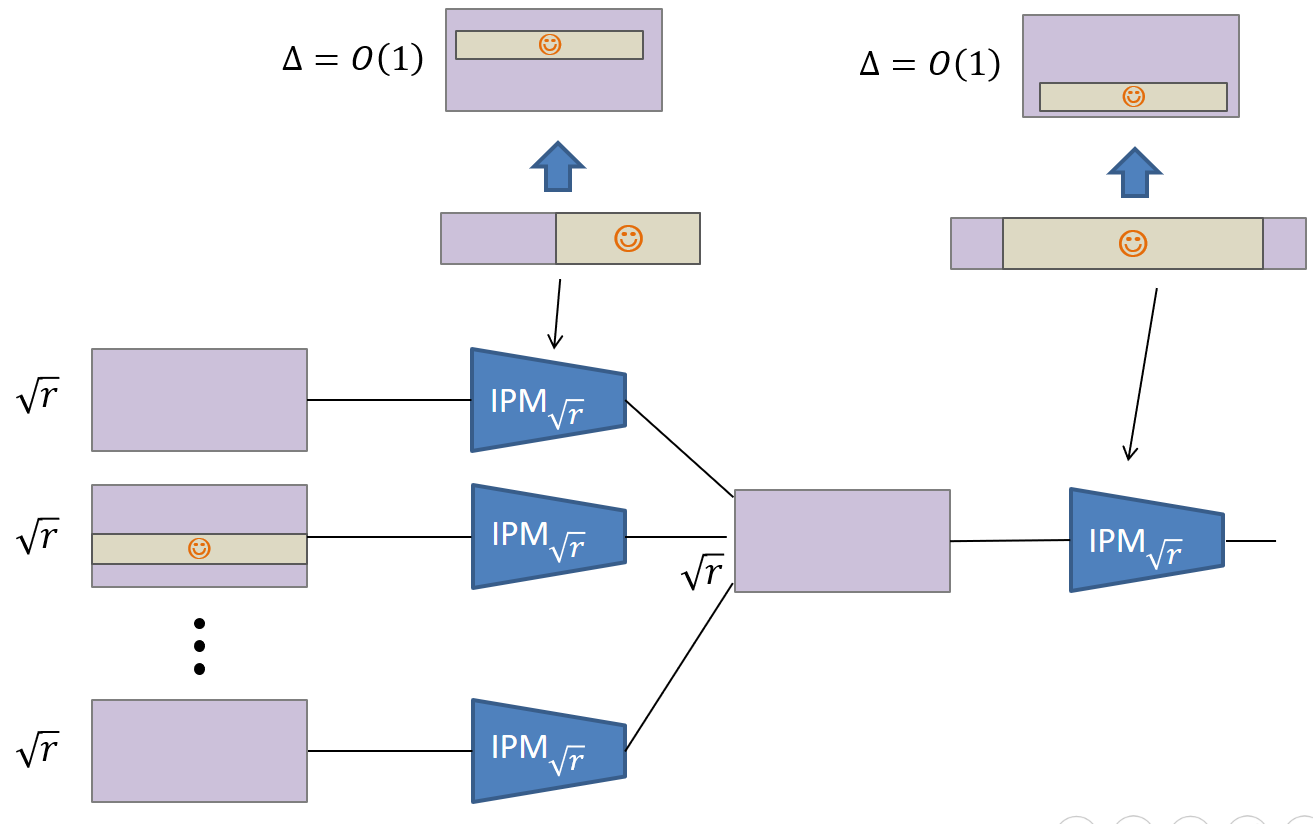 IPM
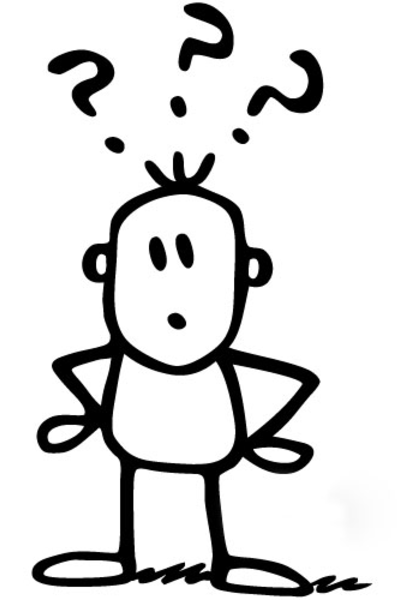 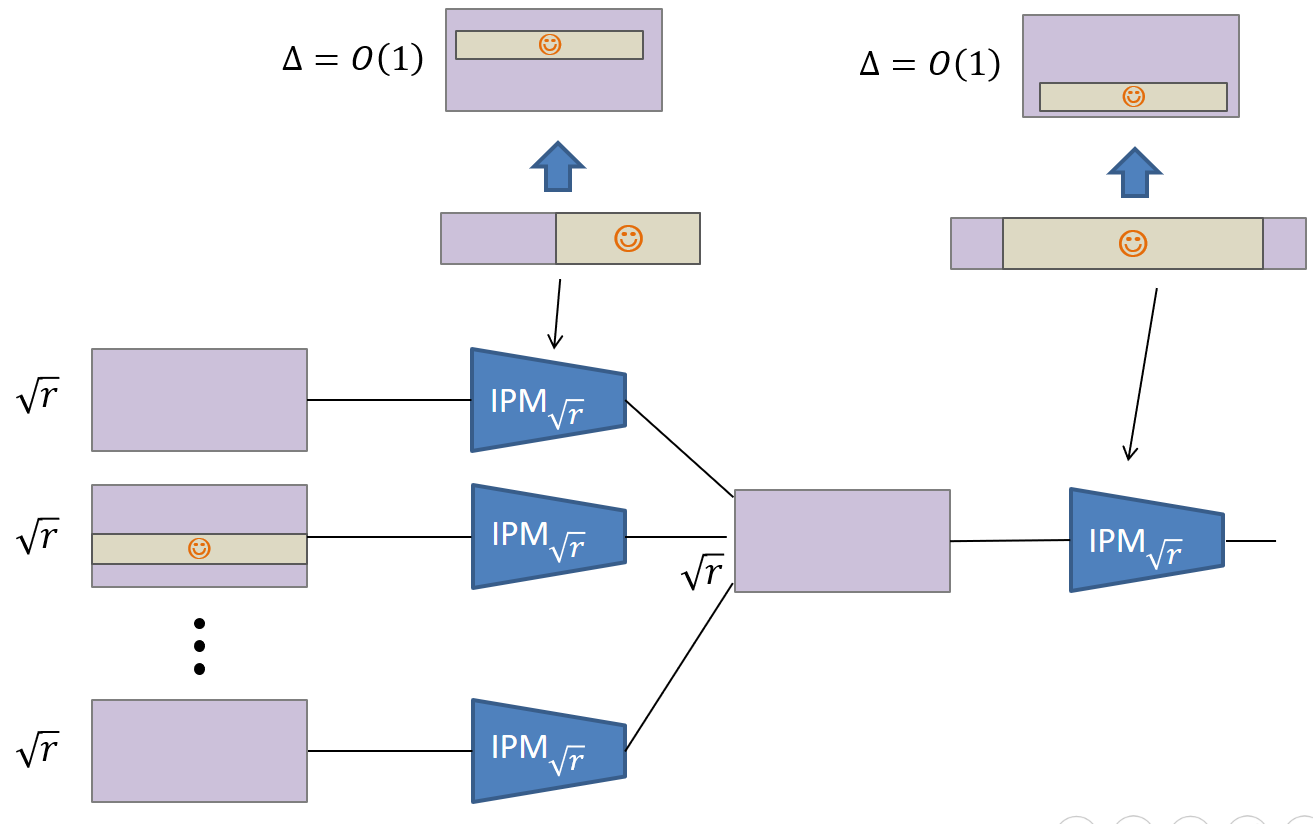 Summary
* Main technical contribution is an improved IPM construction.
Open Problems
* Even a disperser or a 3-source extractor for such min-entropy.
* Optimal exponential-time 2-source extractors.
* Simplify
* More applications of the techniques and results.
Thanks!